Statistical Reconstruction of Class Hierarchiesin Binaries
Omer Katz

Technion, Israel


27/03/2018

Joint work with Noam Rinetzky and Eran Yahav
“Class Hierarchy Reconstruction”?
Given a stripped binary
No source code
No names
No debug symbols


Recreate the class hierarchy
As it was in the source code
Binary
2
Why should you care?
Reverse engineering
Improve analysis results
Security
3
Control Flow Integrity (CFI)
Given an indirect jump, guarantee the program jumps only to valid locations

Class hierarchy is required when dealing with virtual function calls

Q: “which types inherit from type t?”
4
Control Flow Integrity
A
B
C
D
E
5
Example
Source code class hierarchy
6
Example
7
Example
code section
After stripping:







All constructors/destructors are inlined
8
Example
Convert to graph






16 possible hierarchies
9
Simplifying the graph
Take advantage of any existing structural features
Simplify graph by eliminate “impossible” edges

Structural cues don’t necessarily exist
Optional optimization step
10
Example
11
Example
12
Example
Only 2 hierarchies remaining:







This is where existing techniques stop!
13
Example
14
From graph to tree
A
B
C
D
A
A
A
B
B
B
C
C
D
C
D
D
15
Overview
Combine static analysis with statistical techniques
binary
1
2
3
Extract type behaviors
Trainmodels
Measure similarity
Findmost-likely hierarchy
16
Representing a type
1
17
Representing a type
2
Set of tracelets describes legal usages of type t

Represent a type as a Statistical Language Model (SLM)
Train model for each type

Use Prediction by Partial Match
Simple model
Given sequences, build trie
Query model by traversing trie
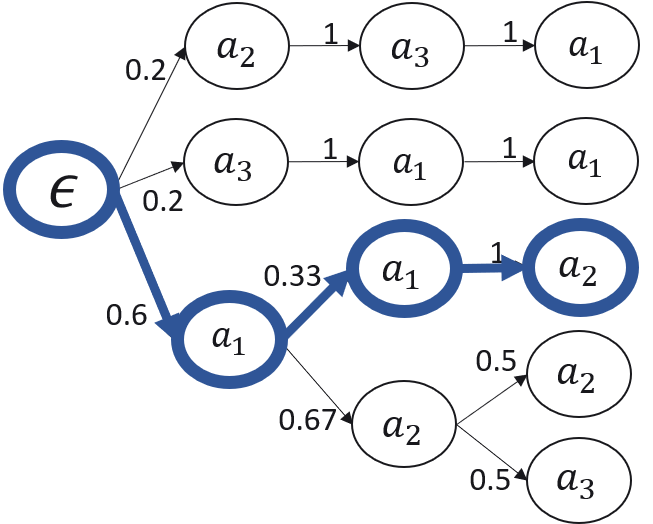 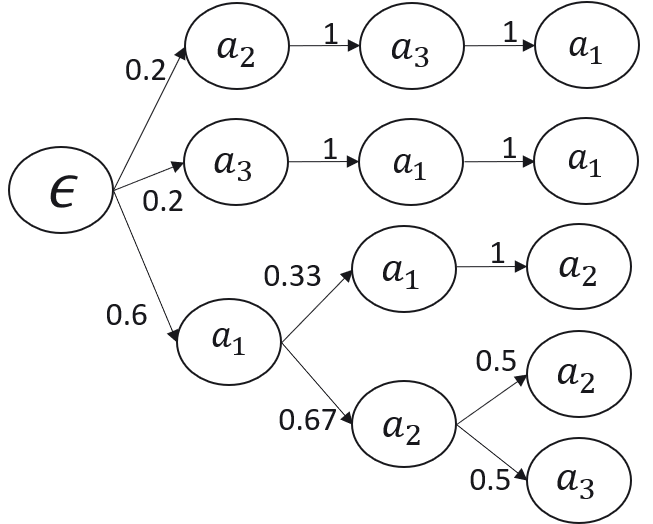 18
Example
Somewhere in binary we find these code blocks:




Resulting in the following tracelets:
19
From behavior to type similarity
3
20
From behavior to type similarity
3
21
From behavior to type similarity
3
22
Example
23
Example
Minimum-weight arborescnce:






Same as original class hierarchy!
24
Evaluation
Implemented in a tool called ROCK
Reconstruction Of Class Khierarchies

Aimed at C++ binaries for windows
Common case in which source code is not available

Ground truth Automatically obtained fromsource code and debug information
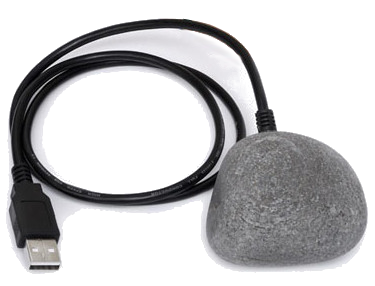 Visualization of ROCK 2.0
25
Evaluation
26
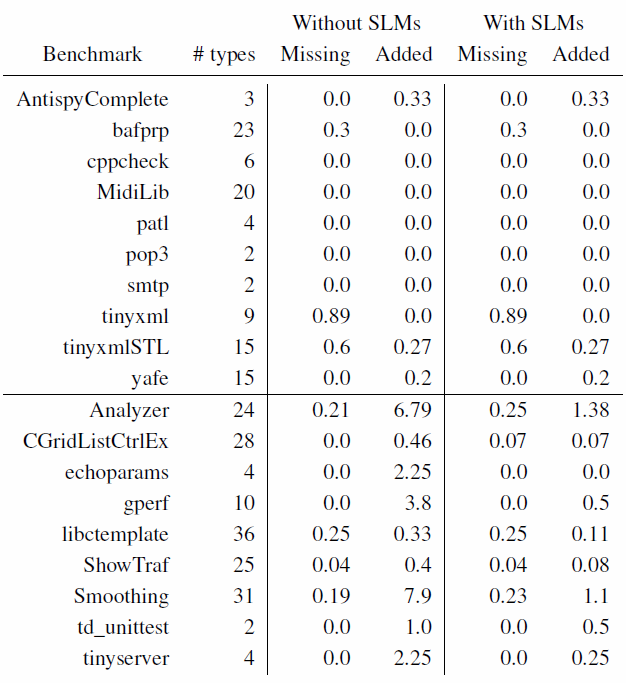 Evaluation
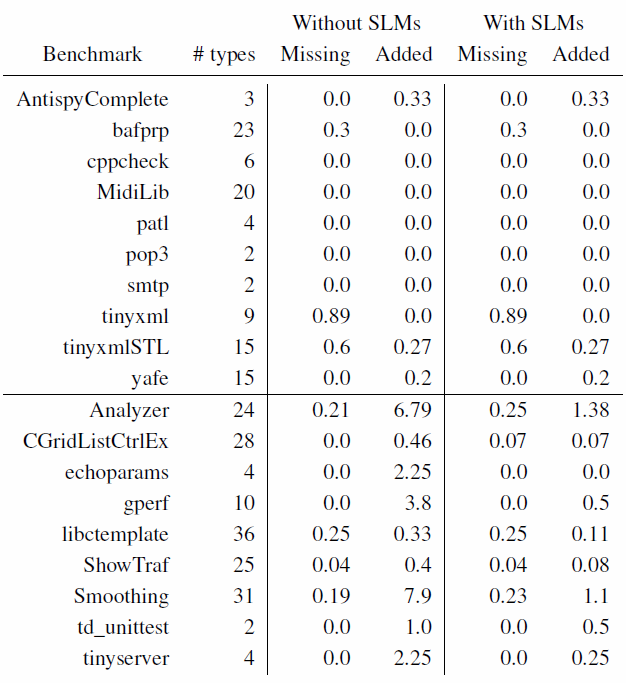 27
More benchmarks in the paper
Evaluation
Presented results only use first arborescence

Using several arborescences reduces missing types but increases additional types
Tradeoff between false positives and false negatives
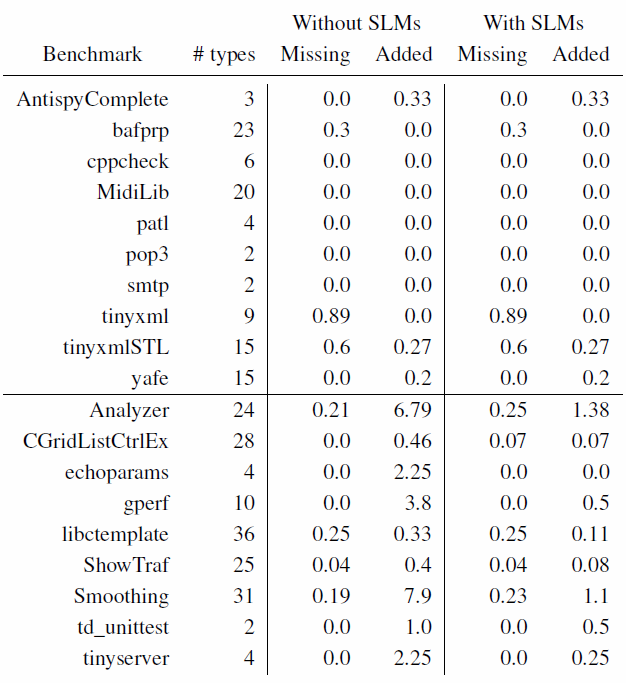 28
Summary
Reconstruct an actual hierarchy
Not just a partial hierarchy
Without relying on optional information

Convert hierarchy reconstruction to graph problem
Weighted arborescence

Relies on usage patterns and model similarity
Tracelets, SLMs and Kullback-Leibler divergence

Can provide stricter CFI policies
29
Questions?
Thank you for listening
The research leading to the results presented in this paper is partially supported by theEuropean Union’s Seventh Framework Programme (FP7) under grant agreement no. 615688 (PRIME)and the Israel Science Foundation grant no.1319/16.
echoparams
Only 4 types
Only 1 type family
Only 58 Kb of code

Seems easy right?
NO
All these parameters are misleading
31
echoparams
All types “seem” structurally the same
Same virtual functions table size
Same fields
etc…

If looking at types as sets of actions (without order), all types look the same
32
echoparams
Existing techniques can’t eliminate any possible hierarchy

Using usage tracelets and model similarity we can perfectly recreate the hierarchy
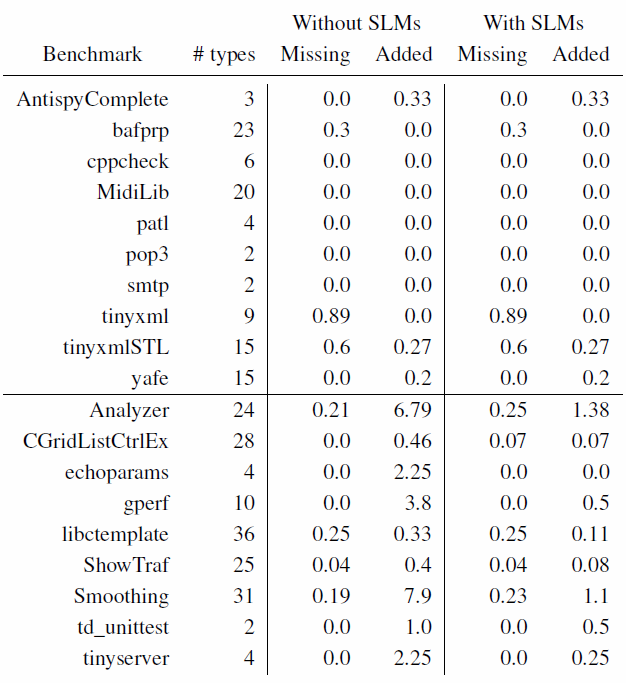 33
Error sources
Other than choosing a wrong parent for a type
Optimizations resulting in virtual function tables of unrelated types containing a pointer to the same virtual function
Results in additional types
Omitting a whole class from the binary as an optimization
Results in missing types 

Both errors also affect traditional techniques
34
Multiple Inheritance
35
Existing techniques
Can’t guarantee a full hierarchy
Only partial hierarchies, gaps remaining

Rely on “structural” cues
Cues can be omitted
Inlining calls to parent constructors
36